Jermyn Borough 	Council Meeting5/20/21
Meeting Agenda
Call to Order
Pledge of Allegiance
Roll Call
Previous Meeting Minutes
Ratify Paid Bills
Treasurer’s Report/Bills Payable
Correspondence
Public Comment
Professional Reports
Committee Reports
Borough Manager Report
American Recovery Plan 
Bacon Street Sewer Project 
Dwight Ave Paving Quotes
DCED Audit 
Tax Collector Position 
New Business
Adjournment
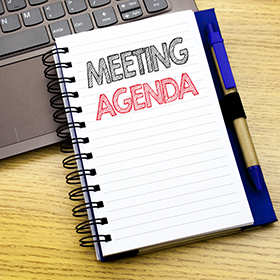 Treasurer’s report
5/20/21
ASSETS
Capital Reserve - DPW 			10,398.35
Capital Reserve - Police 			3,690.18
Crime Watch Fund 				755.44
General Fund - Community 		315,600.38
General Fund - FNB 				2,807.75
Holiday Lights Fund 				516.14
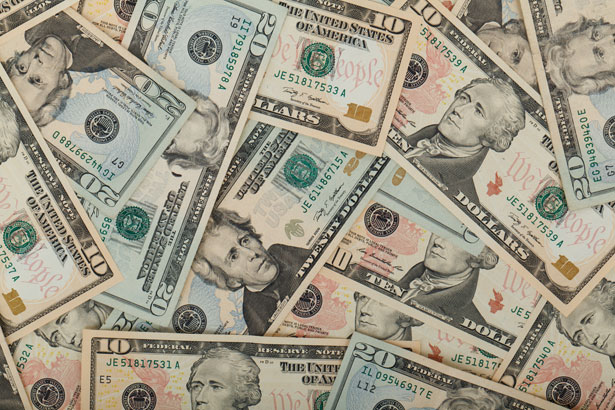 Treasurer’s report
5/20/21
ASSETS
Investment - General Fund 			1,001.52
Investment - Liquid Fuels 				33,813.98
Investment - Paving Fund 				1,011.88
Investment - Recycling 				5,003.42
Investment - Refuse 					2,600.22
Liquid Fuels - FNB 						63,409.54
Petty Cash 								151.42
Recreations Fund 						13,569.25
Recycling - Community 				7,773.52
Refuse Checking - FNB 				146,364.88


Total Checking/Savings 	 	608,467.87
Treasurer’s report
Accounts Payable 		26,246.89
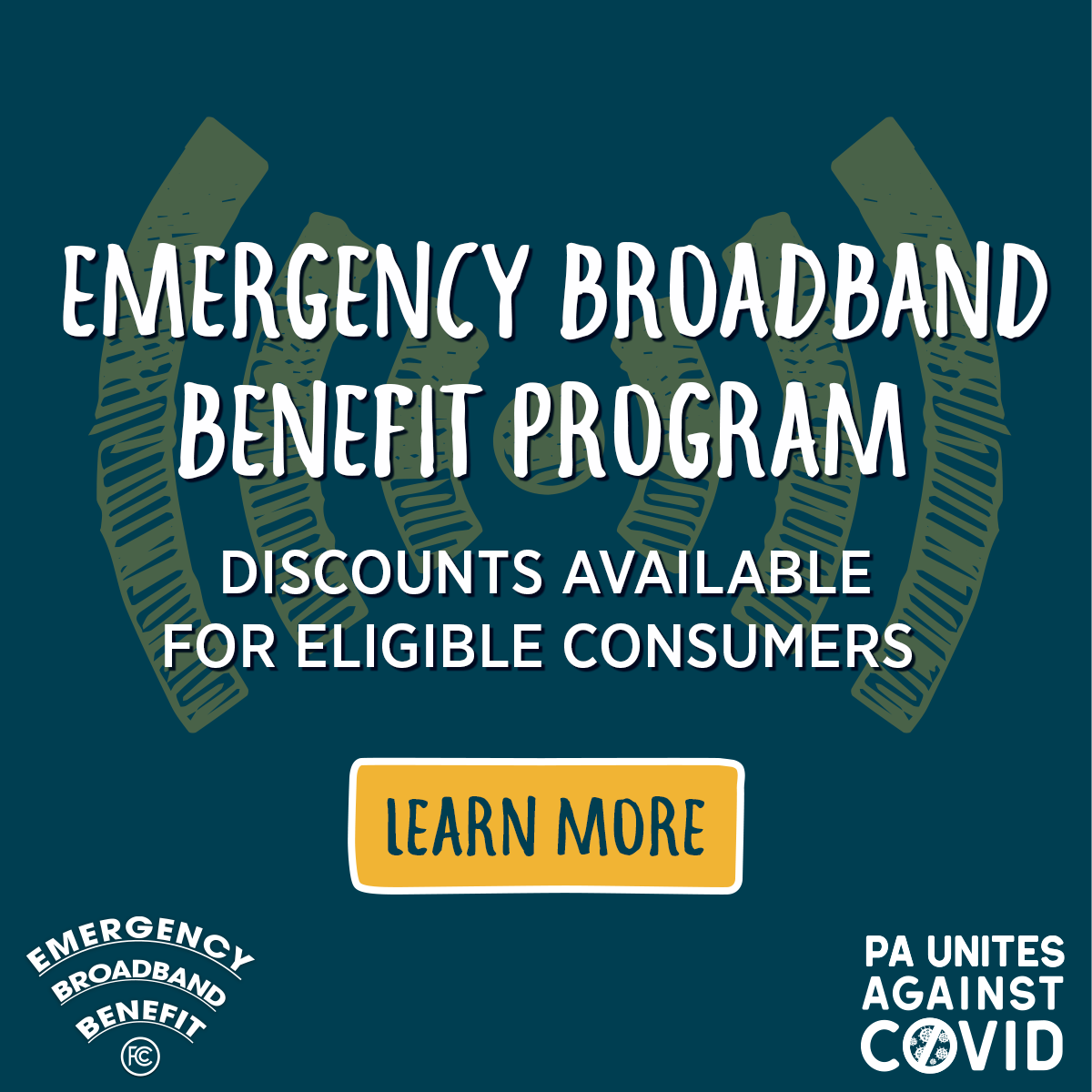 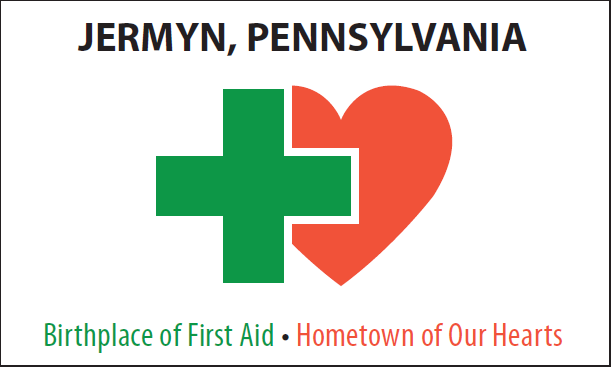